Lehrerinformationsveranstaltung
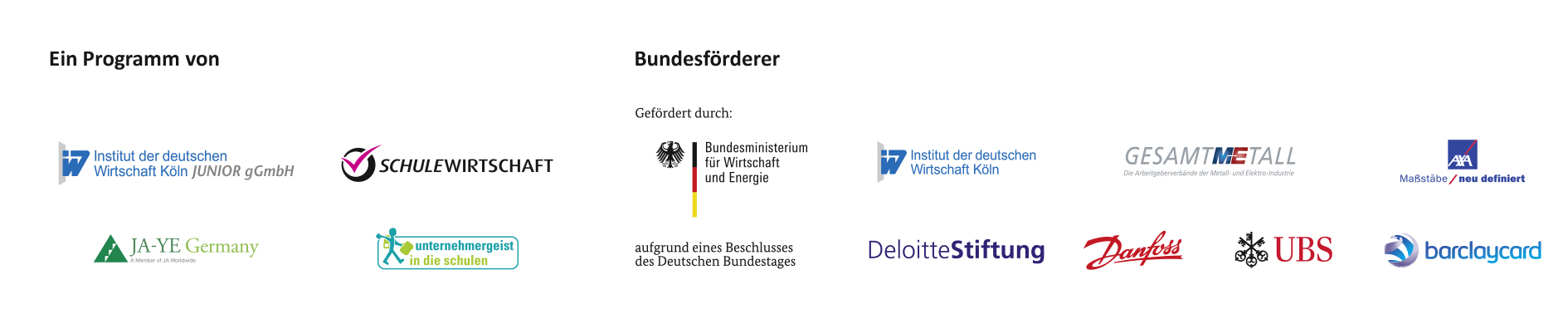 Mit Förderung in Hessen durch:
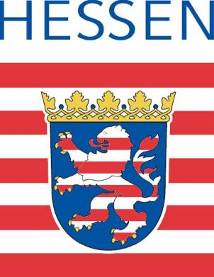 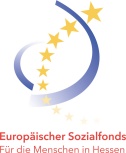 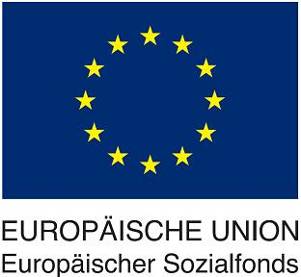 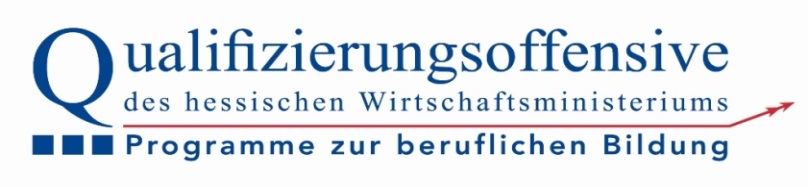 Mit Unterstützung in Hessen durch:
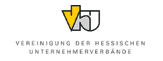 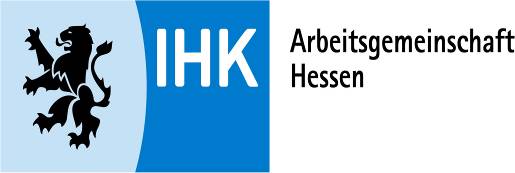 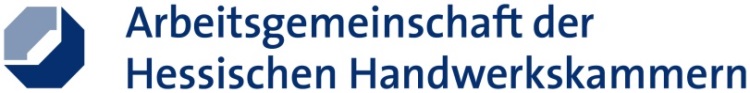 Mit Unterstützung in Nordhessen durch:
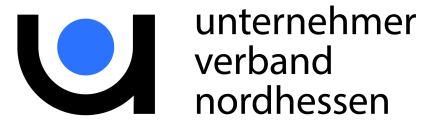 Einleitung
Das Schülerfirmenjahr
Das bietet JUNIOR
Erste Schritte und Kontakt
Vorstellung und Erwartungsbaum
Welche Ziele verfolgen ich mit der Teilnahme an dieser Veranstaltung?
Was ich schon immer über Schülerfirmen wissen wollte?
[Speaker Notes: Methode: Erwartungsbaum
Variante 1: (Dauer ca. 15 – 20 Minuten) je nach Gruppengröße
Material: Flipchart / Tafel o.ä. mit einem aufgemalten Baum oder Tabelle (für die weniger kreativen), Post-It´s
Diese Methode wird an eine Vorstellungsrunde geknüpft. Dazu werden jeweils 2 Post-It´s an jeden Lehrer verteilt. Lehrer sollen ein kurzes Statement zu den Impulsfrage auf die Post-It´s schreiben und diese während der Vorstellungsrunde an den Erwartungsbaum kleben.
Alle erfahren eine Menge voneinander und PM kann die Gruppe besser einschätzen. 
Variante 2: (Dauer 5 – 10 Minuten) je nach Gruppengröße
Diese Methode wird an eine Vorstellungsrunde geknüpft. Dazu sollen die Lehrer während ihrer Vorstellung ein kurzes Statement zu den Impulsfrage mündlich geben.
Alle erfahren eine Menge voneinander und PM kann die Gruppe besser einschätzen.]
Was ist eine Schülerfirma?
Eine Schülerfirma ist ein von Schülern eigenverantwortlich gegründetes Übungsunternehmen
eigene Geschäftsidee
realer Geschäftsbetrieb
reale Waren bzw. Dienstleistungen
reale Geldströme
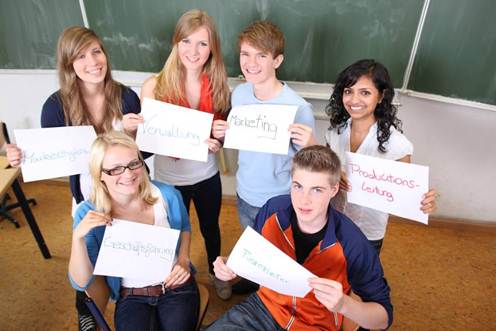 Die IW JUNIOR gGmbH
Seit 1994 renommierter Anbieter von Schülerfirmenprogrammen 
Größtes und ältestes Schülerfirmenprogramm in Deutschland
IW JUNIOR gemeinnützige GmbH bietet kostenfreie Teilnahme und Rundum-Betreuung, Lehrer müssen keine Materialien oder Abläufe entwickeln
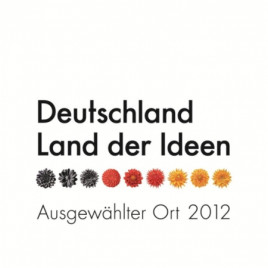 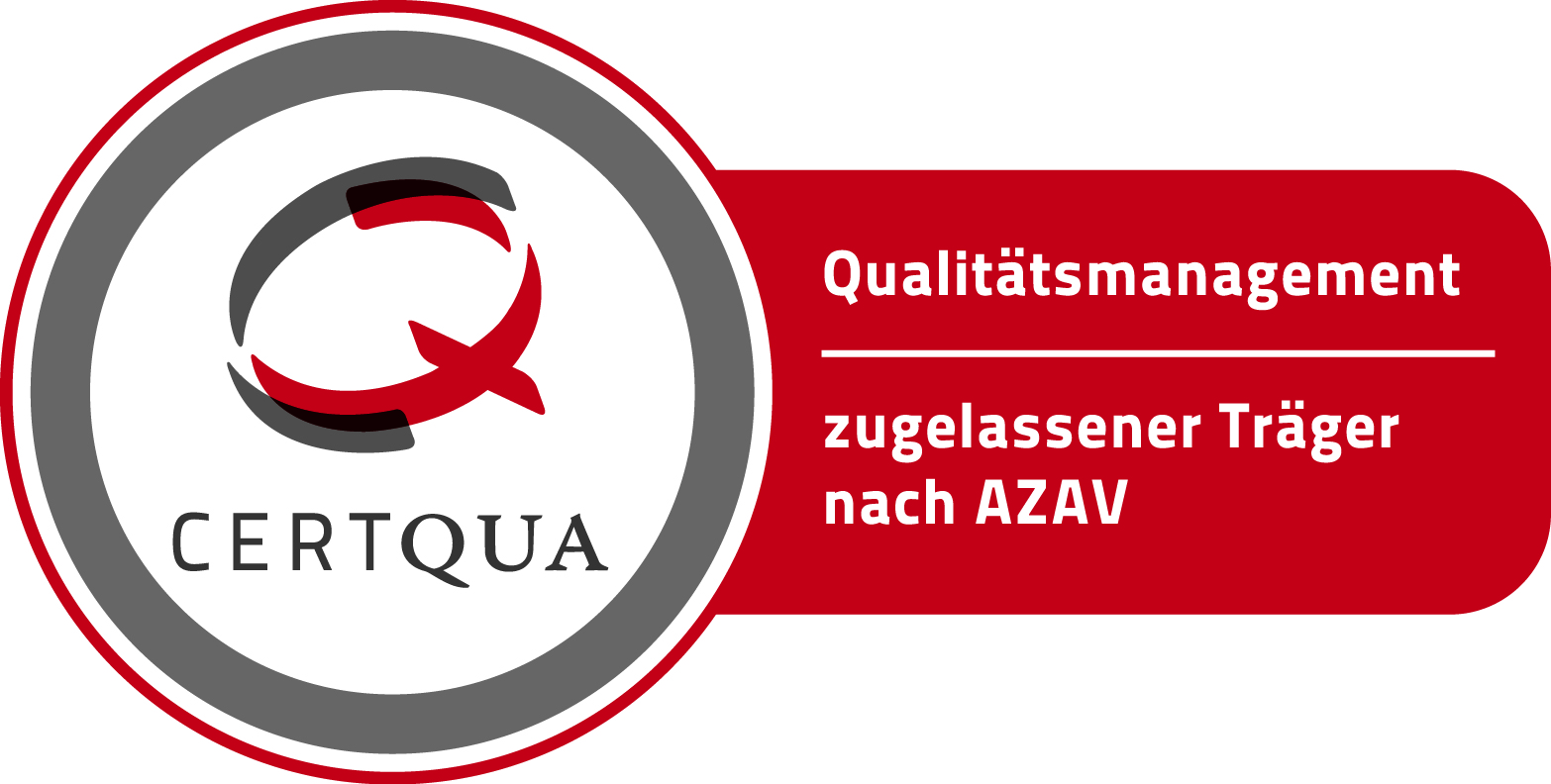 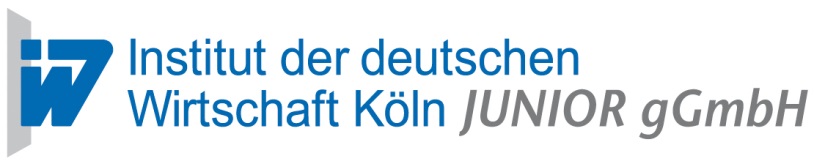 [Speaker Notes: Schüler seit 1994: 83.799, Unternehmen seit 1994: 6.112 (Stand Oktober 2014),]
Beispiele für Schülerfirmen
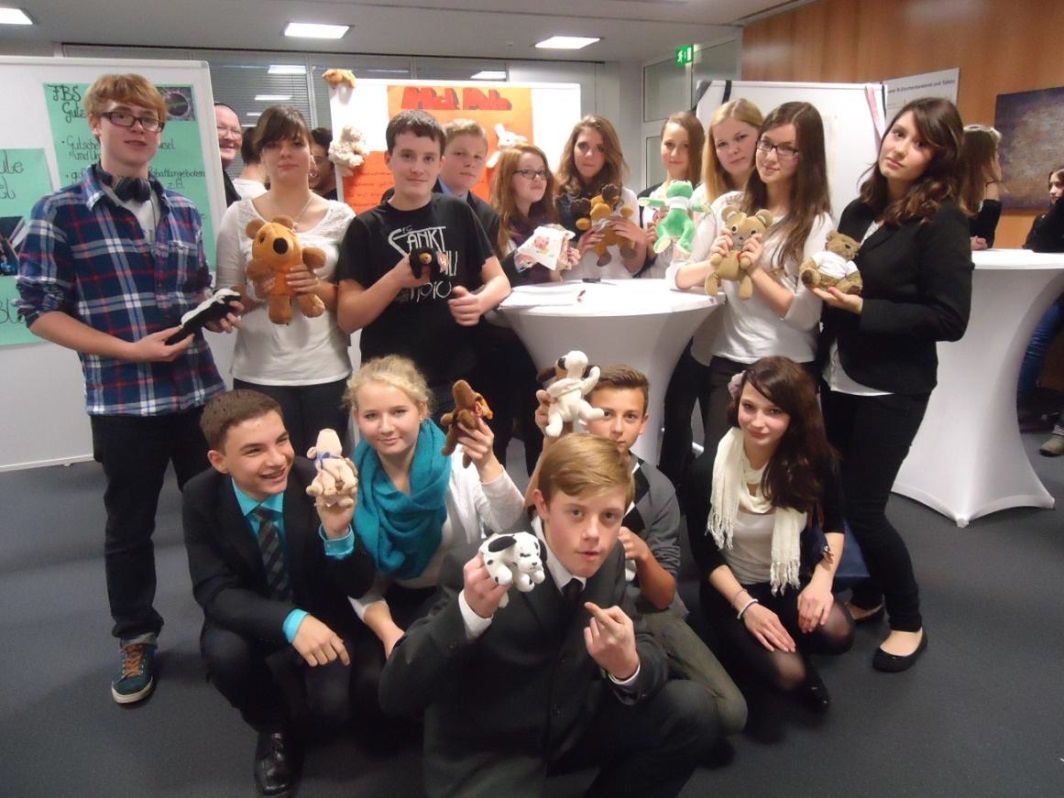 „HotPets“
Kuscheltiere zum Erwärmen
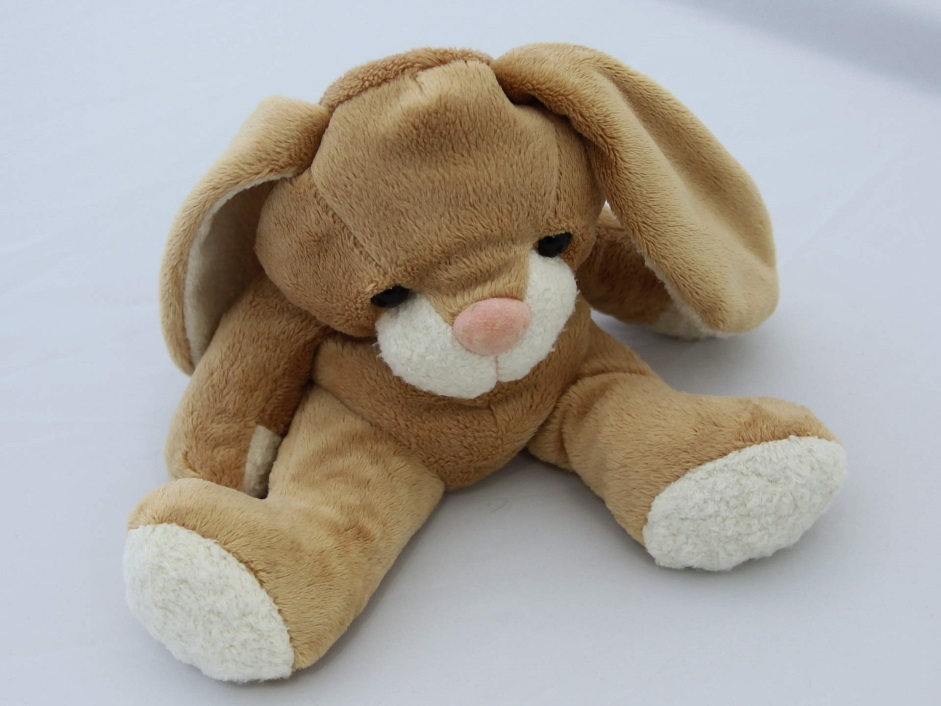 Verbundene Haupt- und Realschule, Klasse 9
Beispiele für Schülerfirmen
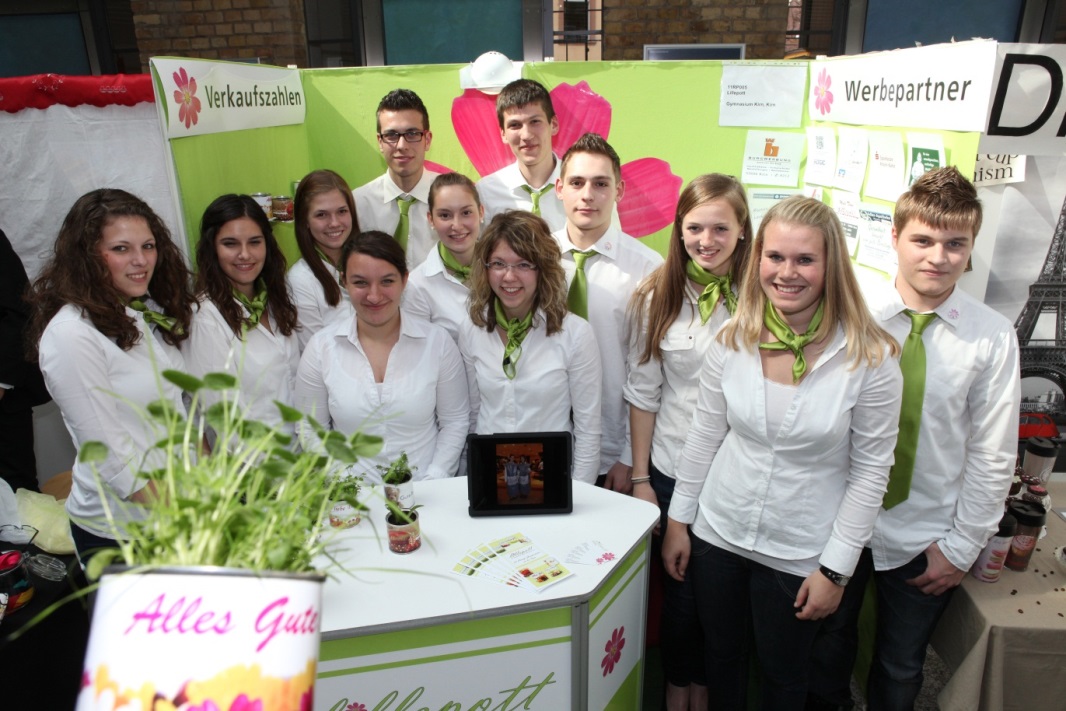 Lillepot
Blumen in Geschenkdosen
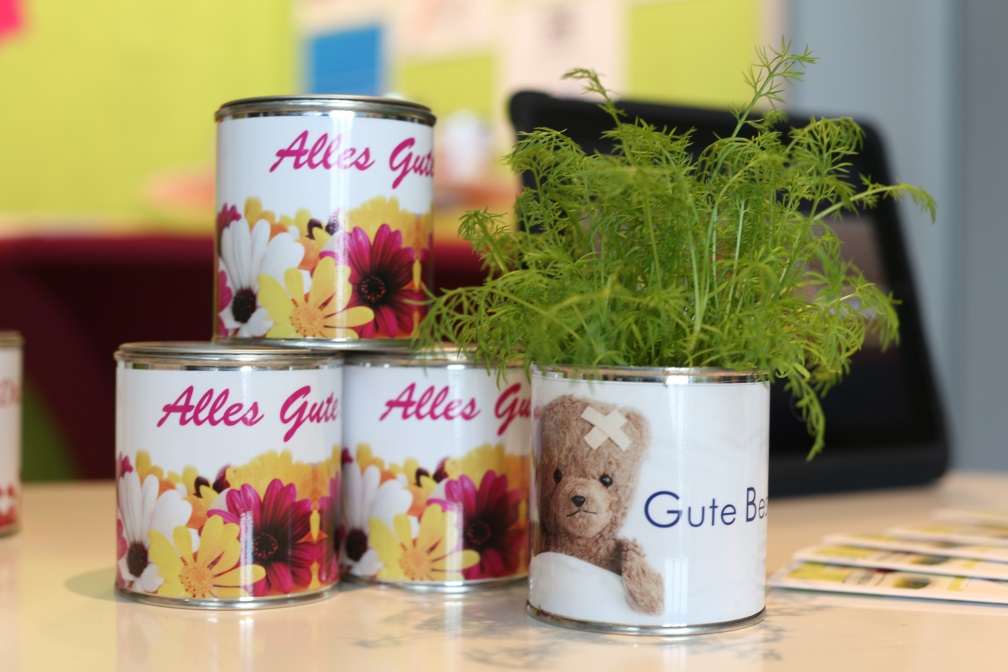 Gymnasium, Klasse 11
[Speaker Notes: Bestes JUNIOR Unternehmen 2012]
Beispiele für Schülerfirmen
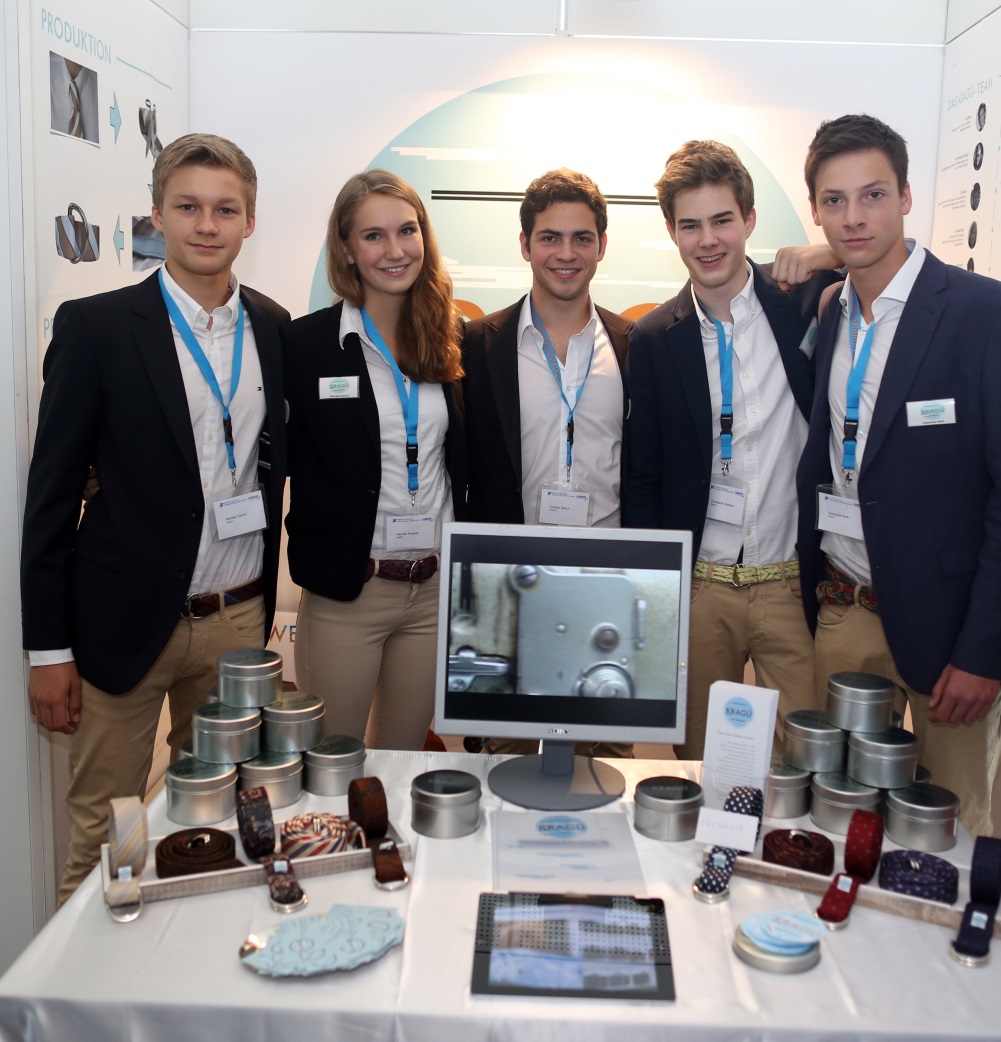 „KraGü“
Designergürtel aus Krawatten
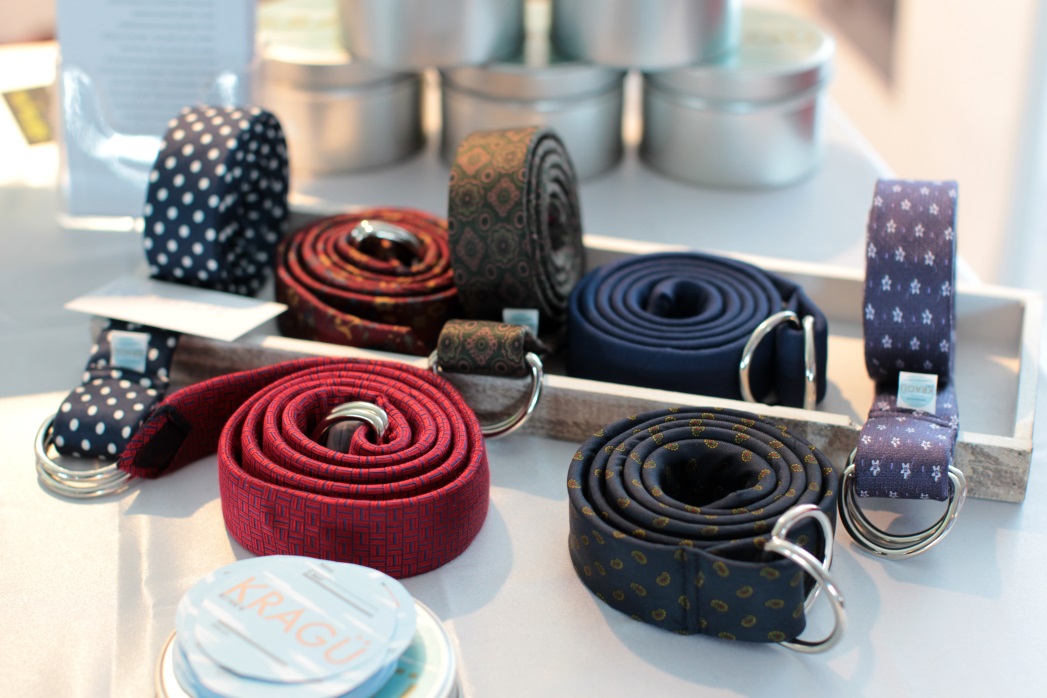 Gymnasium, Klasse 11
[Speaker Notes: Bestes JUNIOR Unternehmen 2013, Platz 3 beim Europawettbewerb]
Didaktisches Konzept von Schülerfirmen
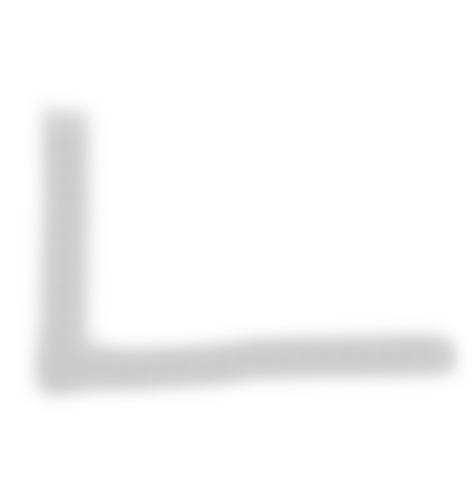 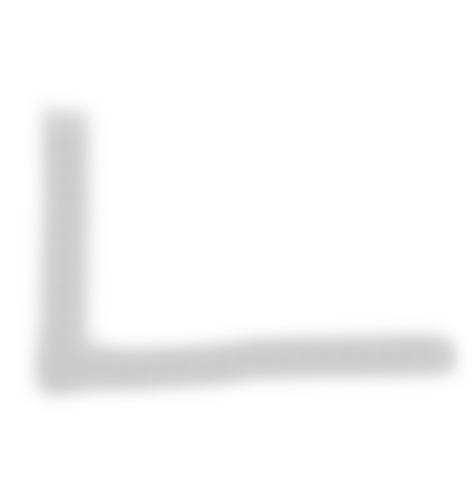 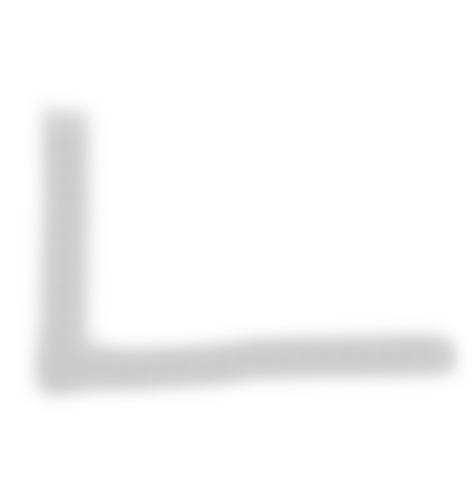 Wirtschaftliches Denken fördern
Berufsvorbereitung
Schlüssel-qualifikationen
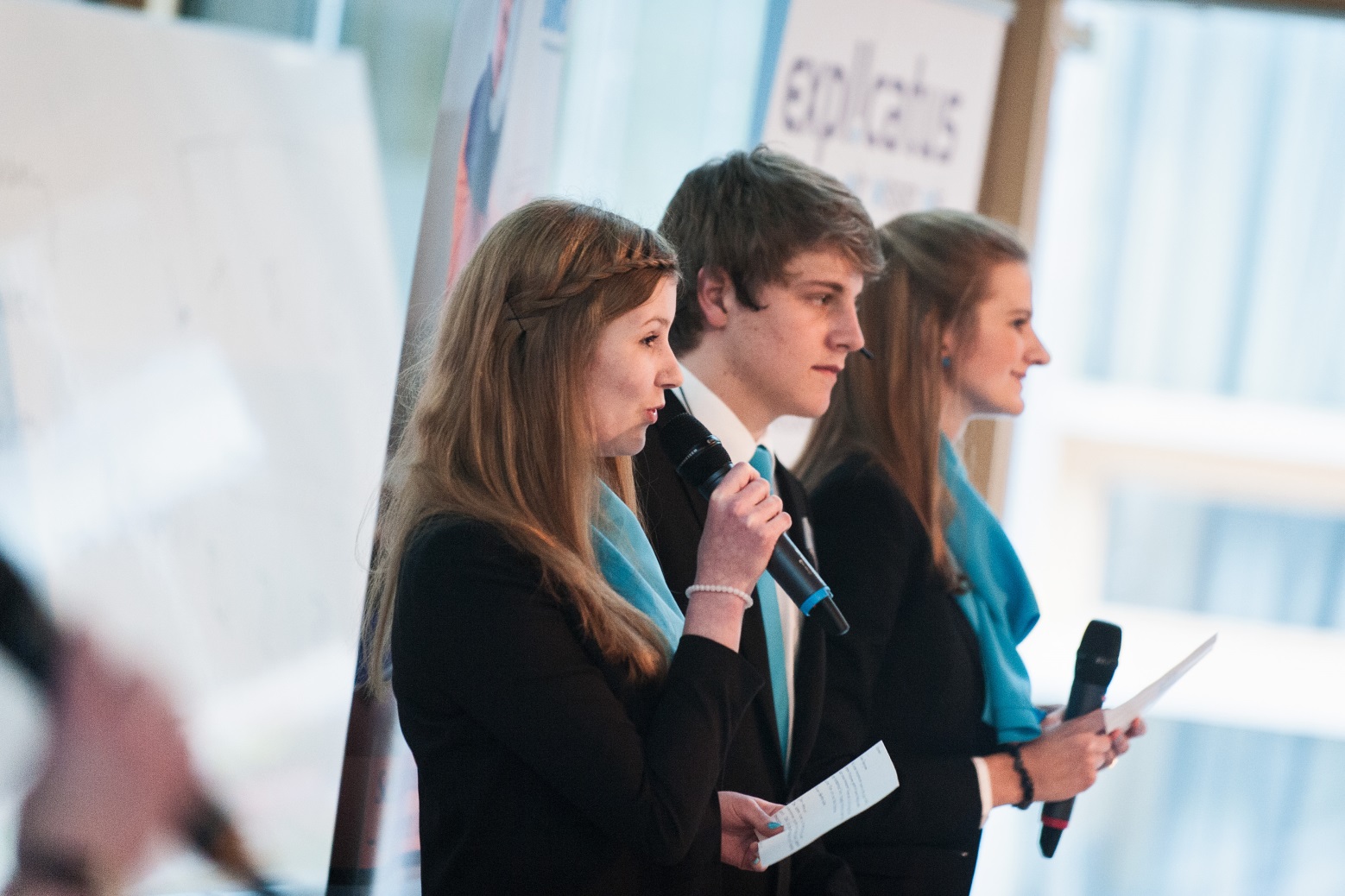 [Speaker Notes: Wirtschaftliches Denken fördern:
Einblick in die soziale Marktwirtschaft
Anregung unternehmerischen Denkens und Handelns
Förderung des Existenzgründungsgedankens
Berufsvorbereitung:
Verbesserung der Ausbildungsreife
Unterstützung der Berufswahlorientierung
Entwicklung wichtiger Schlüsselkompetenzen
Schüler erlernen Schlüsselqualifikationen: 
Präsentationstechniken
Kommunikationsfähigkeit
Selbstständige- und Teamarbeit]
Einleitung
Das Schülerfirmenjahr
Das bietet JUNIOR
Erste Schritte und Kontakt
Das Schülerfirmenjahr
Geschäftsidee und Firmenname
In Abteilungen einteilen
Kapitalbeschaffung
Produktion, Marketing & Verkauf
Zertifikate
Teamfindung
Teamfindung
[Speaker Notes: Schülergruppe
Idealgröße 8 – 15 Schüler
Gruppen können jahrgangsübergreifend zusammengestellt werden	
Lehrer
Lehrer als Schulpate: Coach, Unternehmensberater
Was benötigt der Schulpate? Motivation, Einlassen auf besondere Rolle als Lehrer, Mut
Was benötigt der Schulpate nicht? Betriebswirtschaftsstudium, Geld / Startkapital, Geschäftsidee
Wirtschaftspaten
Schüler suchen Wirtschaftspaten passend zur Geschäftsidee
Aufgaben: Herstellung von Kontakten, Betriebserkundung, Beratung]
Geschäftsidee und Firmenname
Schüler wählen Firmenname und Geschäftsidee selbst – je nach Interessen und Fähigkeiten der Schüler
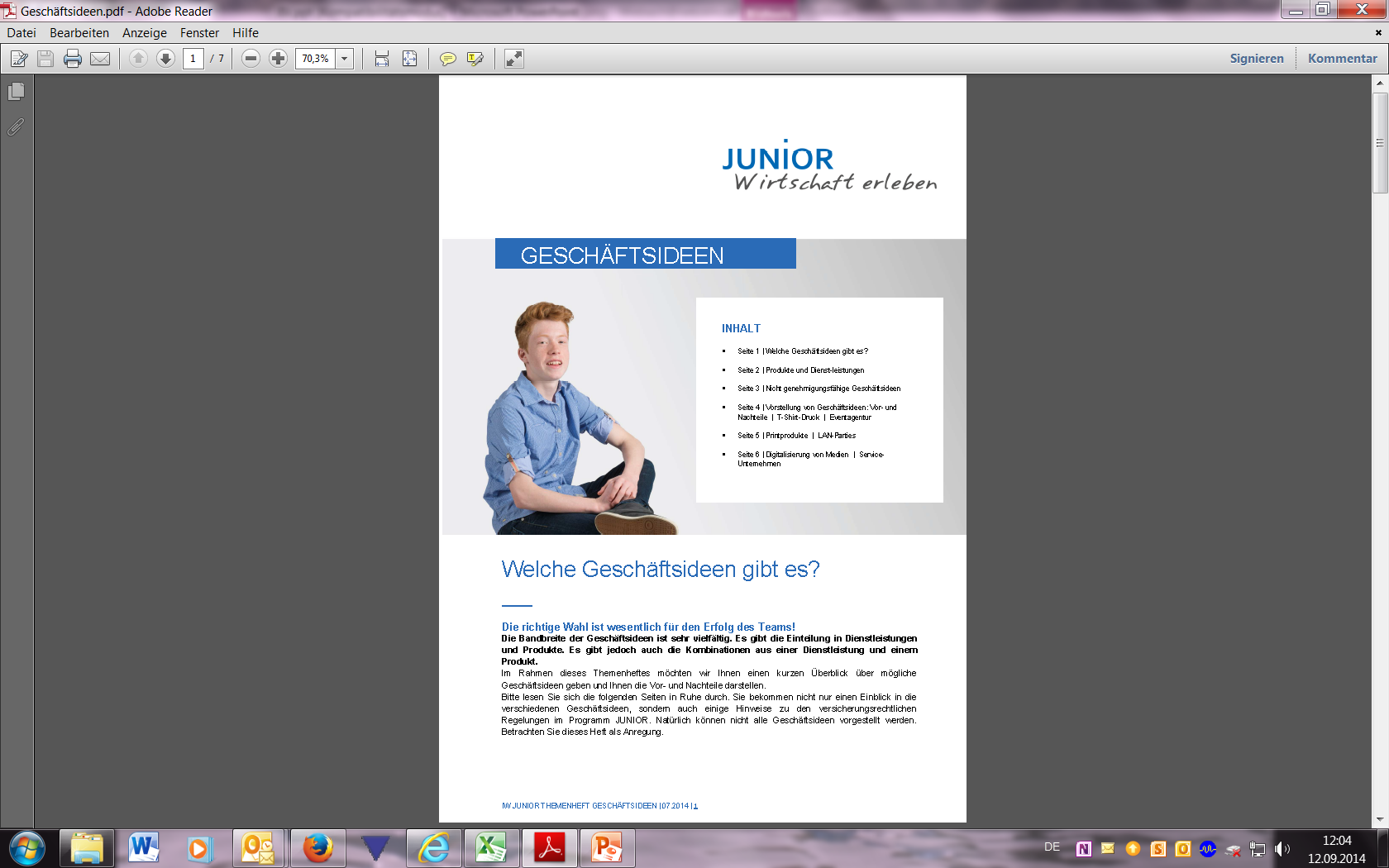 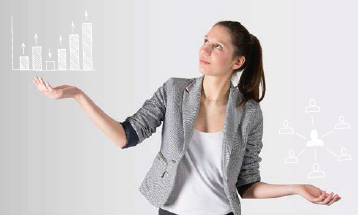 [Speaker Notes: JUNIOR Geschäftsstelle überprüft Firmenname und Geschäftsidee]
Wie finden wir eine Geschäftsidee?
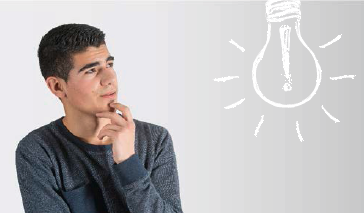 Ideenfindung mit der Brainwriting-Methode
[Speaker Notes: Brainwriting-Methode durchführen
Material: Arbeitsblätter Brainwriting-Methode für Anzahl Teilnehmer
Je nach Gruppengröße werden Kleingruppen mit 4-5 Personen gebildet, die zusammen ein Team bilden.
Jedes Teammitglied trägt 1 – 2 Ideen in die erste Zeile seines Formblattes ein. 
Jeder Teilnehmer gibt sein Blatt dann im Uhrzeigersinn an seinen Nachbarn weiter. Dieser kann die vorhandenen Ideen nun weiterentwickeln oder völlig neue Ideen eintragen, usw.
Die Umläufe wiederholen sich abhängig von der Personenzahl bis der Ausgangspunkt wieder erreicht ist.
Für jeden Durchlauf sind maximal 2  Minuten vorgesehen. Der Moderator gibt ein Zeichen zur Weitergabe des Blattes!]
Marketing-
Leitung
Finanz-
Leitung
Verpackung, 
Lager, Versand
Werbung, Flyer,  
Homepage
Kassenführung, 
Bank
Produktion, 
Technik
Pressearbeit
Buchführung
Sitzungs-
protokolle
Löhne, Gehälter,
Mitarbeiter-
motivation
In Abteilungen einteilen
Vorstandsvorsitz
Wirtschaftspate
Schulpate
Personalleitung
Technische 
 Leitung
Kapitalbeschaffung
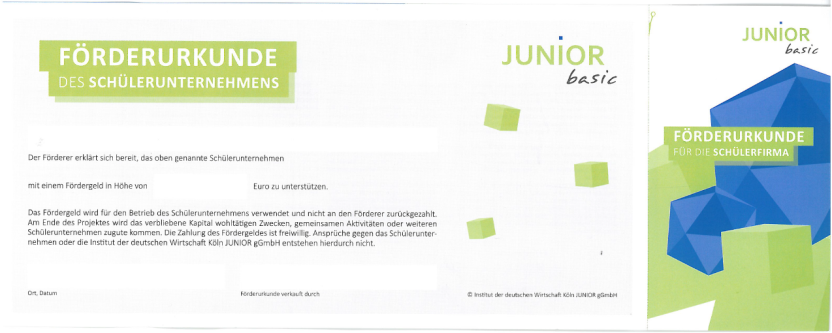 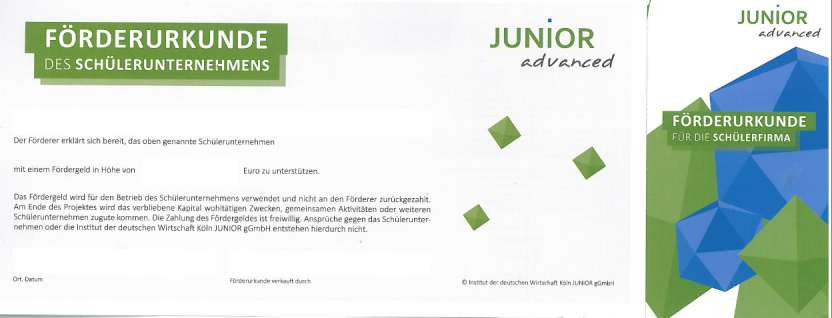 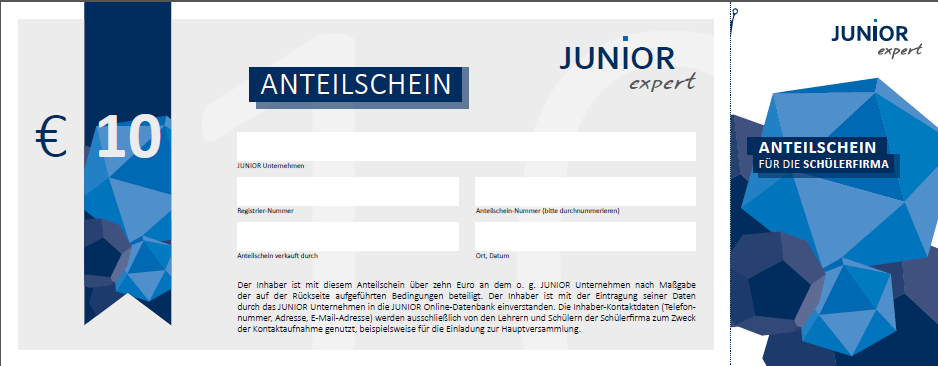 90 Anteilscheine à 10 € bzw. Förderurkunden à 5-10 € werden zur Verfügung gestellt
[Speaker Notes: Jeder Schüler beteiligt sich am Unternehmen
Schüler müssen Dritte von ihrer Geschäftsidee überzeugen
Durchführung von Hauptversammlungen zwei mal im Schuljahr
Am Ende des Schuljahres Auszahlung des Gewinns an Kapitalgeber (bei Anteilscheinen) oder Spende des Gewinns (bei Förderurkunden)]
Produktion, Marketing & Verkauf
Bekanntheitsgrad des Unternehmens steigern
Unternehmenssitzungen
Buchführung einreichen
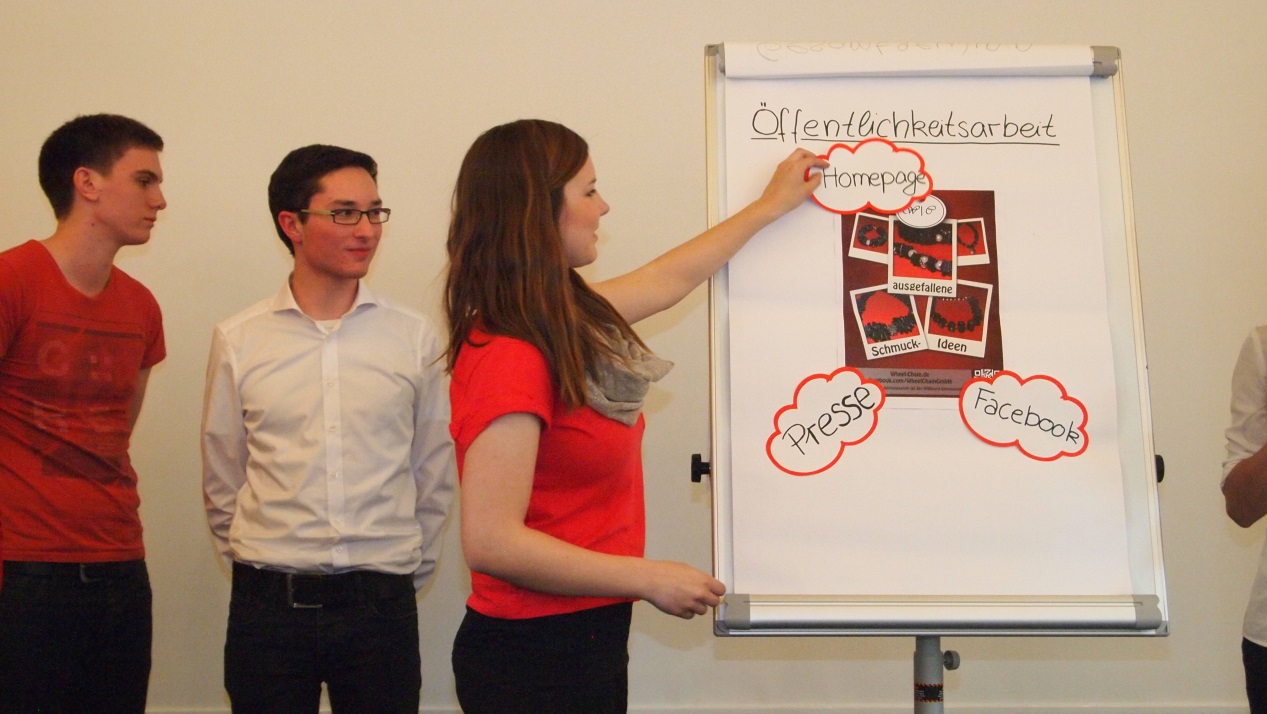 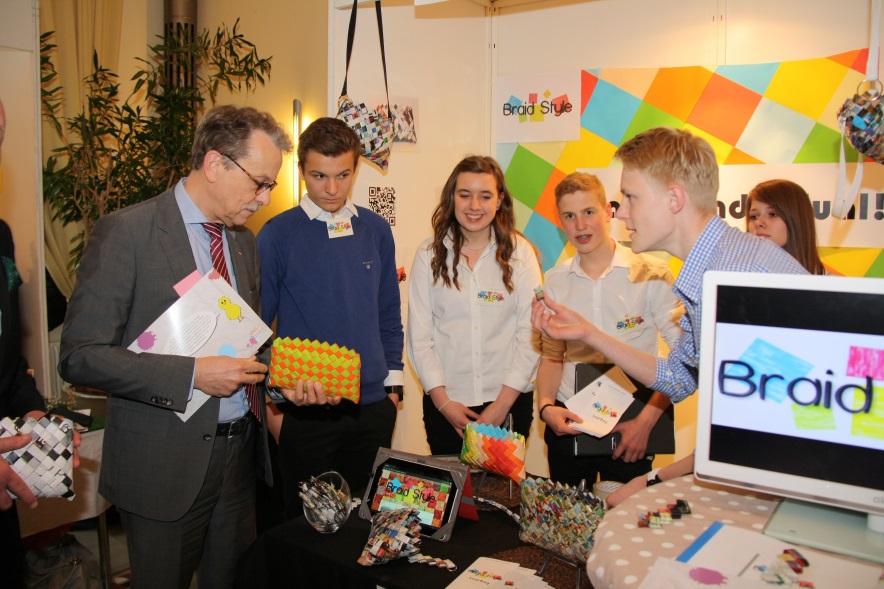 Nutzung von Schulveranstaltungen zum Verkauf
[Speaker Notes: Buchführung einreichen: Schüler zahlen sich Löhne selber aus, Feedback durch IW-JUNIOR, Erfolgt über Buchführungsprogramm im Online-Portal]
Zertifikate
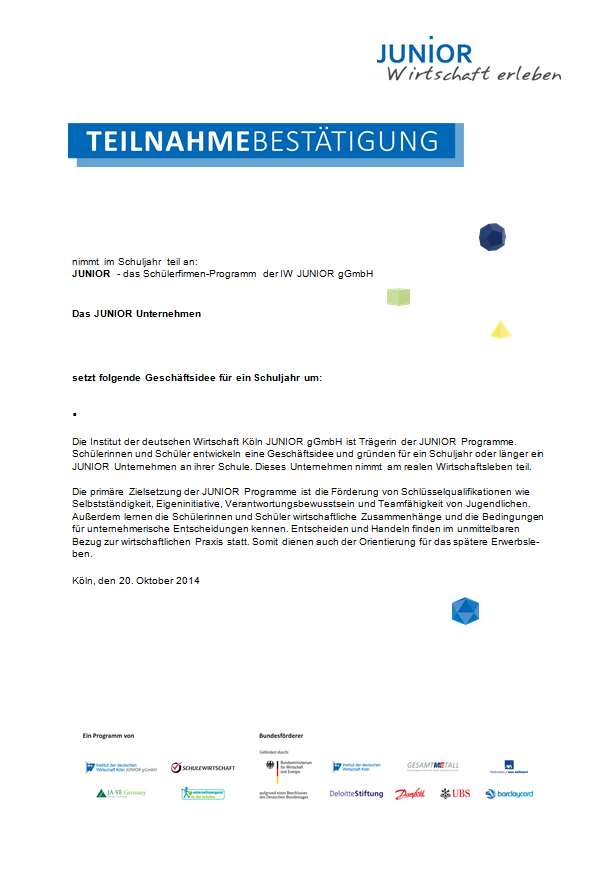 Zertifikat durch die JUNIOR Geschäftsstelle
Zusätzliche Erstellung einer individuellen Teilnahmebestätigung durch den Schulpaten
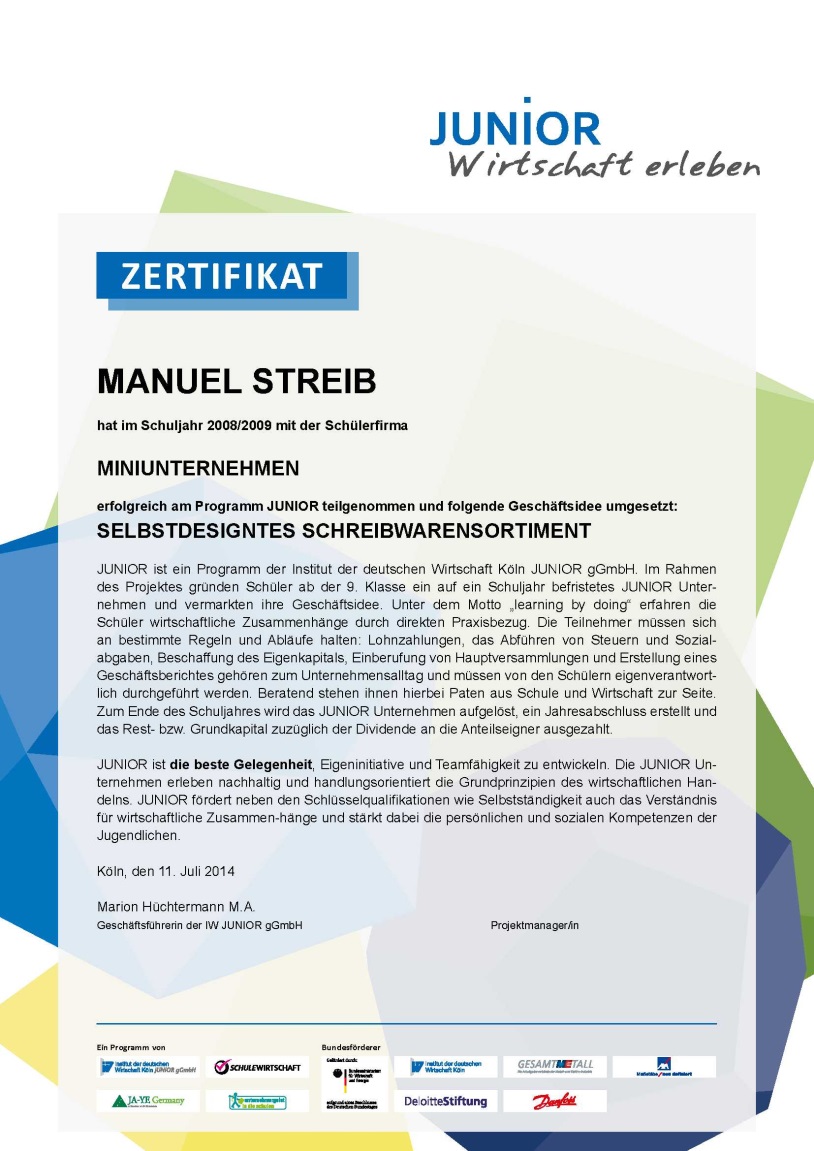 [Speaker Notes: Zertifikat ist Dokument für Lebenslauf
Anknüpfungspunkt im Bewerbungsgespräch
JUNIOR Zertifikate sind bei den Unternehmen anerkannt
Voraussetzungen: 50 bzw. 30 Stunden Mitarbeit im Schuljahr & Ordnungsgemäße Auflösung
Individuelle Teilnahmebestätigung: Schulpate erhält zudem Vorlage für eine Teilnahmebestätigung über das JUNIOR Online-Portal, Kann individuell ausgefüllt werden]
Einleitung
Das Schülerfirmenjahr
Das bietet JUNIOR
Erste Schritte und Kontakt
Die drei JUNIOR Programme
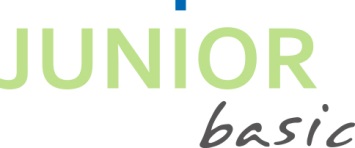 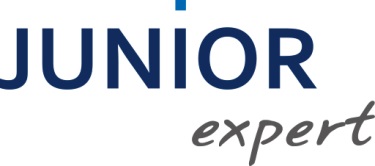 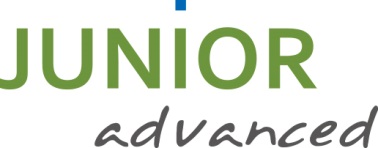 Flexible Laufzeit

ab Sekundarstufe I

keine Veranstaltungen

Buchführung im eigenen Ermessen
Start nach Trainingsphase

ab Klasse 7

Workshops und Verkaufsmesse 

Vereinfachte Buchführung
Start direkt nach Sommerferien

ab Klasse 9

Workshops, Verkaufsmesse und Wettbewerbe

Umfangreiche Buchführung
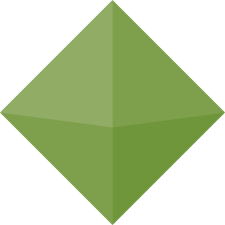 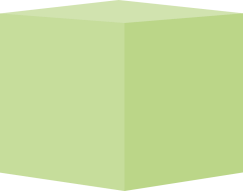 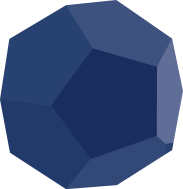 [Speaker Notes: JUNIOR basic: 
Pilotphase im Schuljahr 2012/13, 
Angebot für Schüler ab Klasse 5
langjährige Schülerfirma möglich, 
Hinführung und Vorbereitung auf die komplexeren Programme JUNIOR advanced und JUNIOR expertoder Weiterführung einer bestehenden Schülerfirma

Recht und Versicherung bei JUNIOR basic
JUNIOR basic Unternehmen sind GbRs und Teil der Schule (i.d.R. Körperschaft des öffentlichen Rechts)
Vorformulierte Verträge zwischen JUNIOR und Schulleitung sowie zwischen Schulleitung und Schülerfirma
Schulleitung kontrolliert Einhaltung von Gesetzen und Geschäftsordnung sowie Umsatz- und Gewinngrenzen
Unfallversicherung über die Schule

JUNIOR advanced
2007 Programmstart von JUNIOR advanced
ausgerichtet auf Schüler ab Klasse 7
Grundlegenden Leistungen und Abläufe sind identisch mit JUNIOR expert, jedoch vereinfacht durch langsames heranführen in Trainingsphase
JUNIOR advanced geht über ein Schuljahr, im Anschluss kann das klassische JUNIOR-Programm durchgeführt werden

JUNIOR expert:
Programmstart 1994
Schülergruppen gründen für ein Schuljahr eine Schülerfirma und lösen diese am Ende des Schuljahres wieder auf
Ausgerichtet auf Schüler ab Klasse 9

Recht und Versicherung bei JUNIOR advanced und JUNIOR expert
JUNIOR-Unternehmen sind nicht-rechtsfähige Vereine (mind. 8 Teilnehmer)
JUNIOR-Geschäftsstelle tritt als „Staat“ auf 
Umsatzgrenze: 15.000 Euro pro Projektjahr, Gewinngrenze: 5.000 Euro pro Projektjahr
Versicherungsschutz durch die AXA für Schüler, Lehrer und Wirtschaftspaten  
Zusätzlicher Schutz durch Abschluss einer Betriebshaftpflichtversicherung und einer Gruppenunfallversicherung für jeden Teilnehmer

Wechsel zwischen den Programmen jederzeit möglich]
Unterstützung durch JUNIOR
Teilnahme, Materialien und Betreuung sind kostenlos
Rechtliche Überprüfung der Geschäftsidee und des Unternehmensnamens
JUNIOR ist als schulische Veranstaltung anerkannt
JUNIOR Hotline für 
      Schüler und Schulpaten
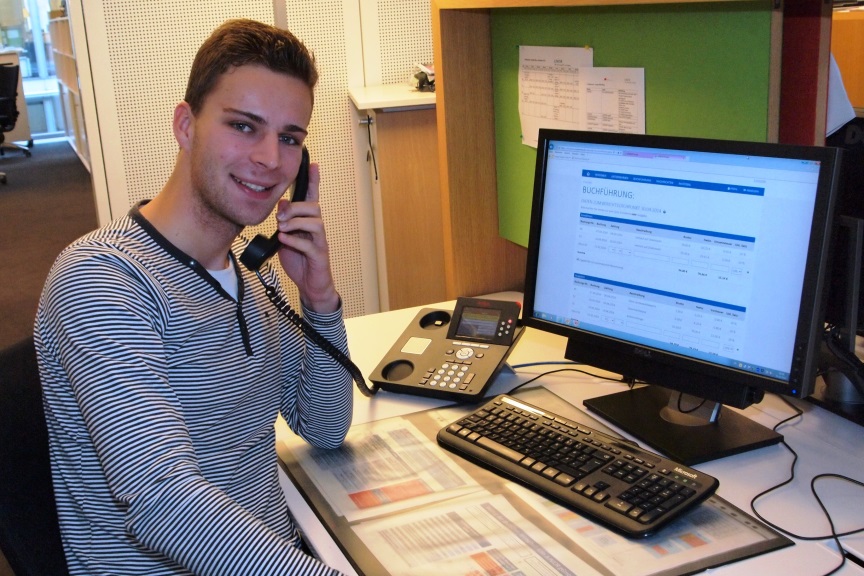 [Speaker Notes: Öffnungszeiten der JUNIOR Geschäftsstelle: 8:00 bis 17:30 Uhr, 
Schülerhotline 0221-4981700, Lehrerhotline 0221-4981707]
Das JUNIOR Online-Portal
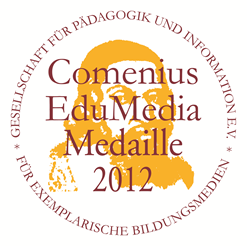 Onlineverwaltung der Schülerfirma
Programm zur Buchführung
E-Learning und Zahlreiche Materialien zu Themen wie Buchführung, Marketing etc.
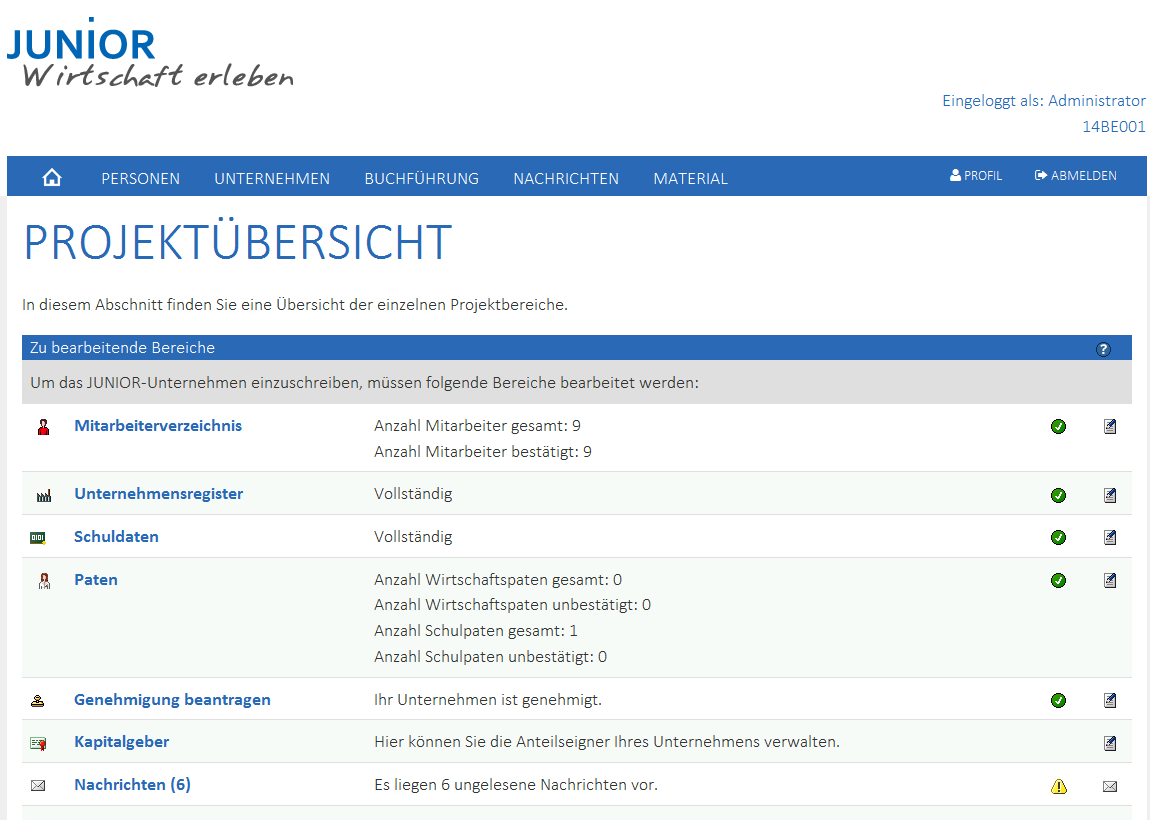 [Speaker Notes: Ausgezeichnet mit der Comenius Medaille für pädagogisch, inhaltlich und gestalterisch herausragende didaktische Multimedia-Produkte]
JUNIOR Produkte
JUNIOR Hörbuch
JUNIOR Brettspiel
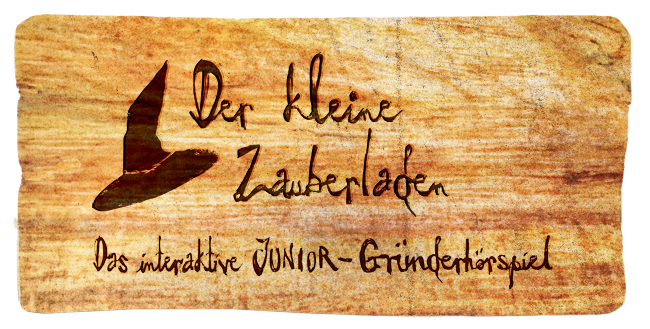 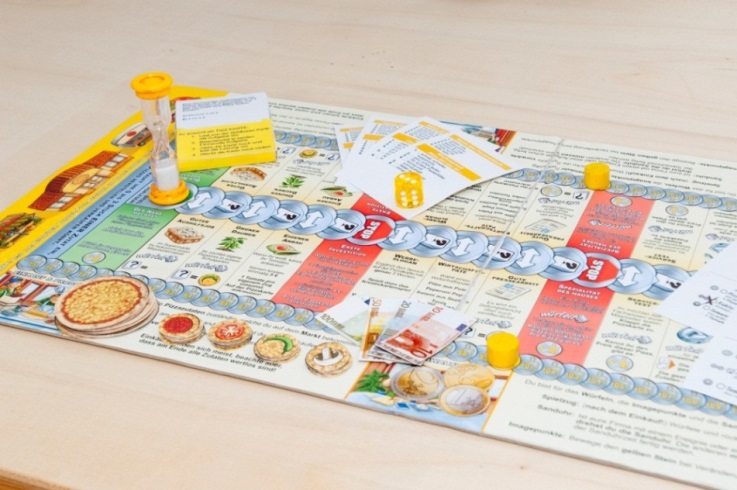 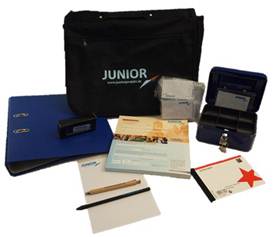 JUNIOR Starter Kit
[Speaker Notes: JUNIOR Brettspiel: 
Brettspiel für 4 – 30 Spieler ab Klasse 5
Drei Schülerfirmenszenarien mit unterschiedlichen Schwerpunkten
Spielerische Heranführung an das Thema Schülerfirma
exklusiv und kostenlos für alle Schulpaten, die an den JUNIOR Programmen teilnehmen
Vermittlung von betriebswirtschaftlichen Grundlagen mit unterschiedlichen Schwerpunkten (Pizza-Verkauf, T-Shirt-Design & Schülerzeitung)
Für Schuldoppelstunde
Fokus auf Team-Erlebnis und Spielspaß
JUNIOR-Hörbuch:
Interaktives Hörbuch „Der kleine Zauberladen“
Je nach unternehmerischer Entscheidung nimmt die Geschichte ihren Verlauf
JUNIOR Starter Kit:
Vorstrukturierter Ordner mit allen Projektunter- und vorlagen
Kasse, Quittungen, Förderurkunden, Taschenrechner, USB-Stick, Blöcke, Post-Its, Stifte, Namensschilder]
Angebote bei JUNIOR advanced und expert
Monatliche Kontrolle der Buchführung und Sitzungsprotokolle
JUNIOR-Unternehmertreff 
Regionale Verkaufsmessen
Einführungsworkshops für neue Teilnehmer
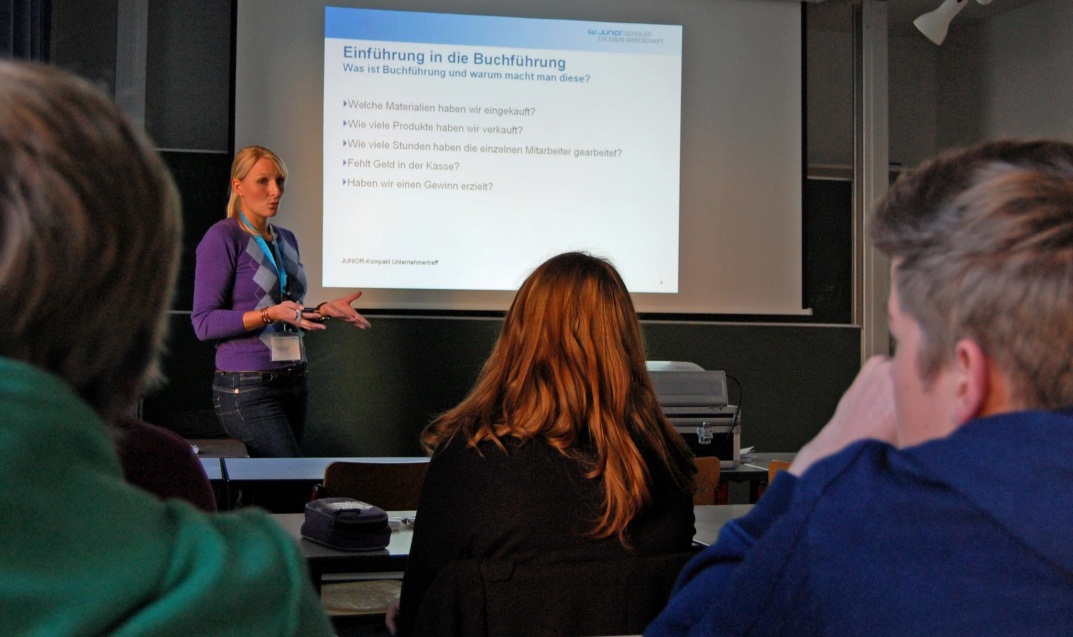 [Speaker Notes: JUNIOR-Unternehmertreff: (Workshop für Finanzleiter, Vorstand und Schulpaten)
Einführungsworkshops: 
    Referenten kommen an die Schule führen einen Workshop mit den Schülern durch; Themen: Motivation der Teilnehmer, Kreativitätstechniken, Wie finde ich eine Geschäftsidee?,
    Ausarbeitung der Geschäftsideen / Businessplan
    Workshops individuell auf die Schülergruppe abstimmbar]
Exklusives Angebot bei JUNIOR expert
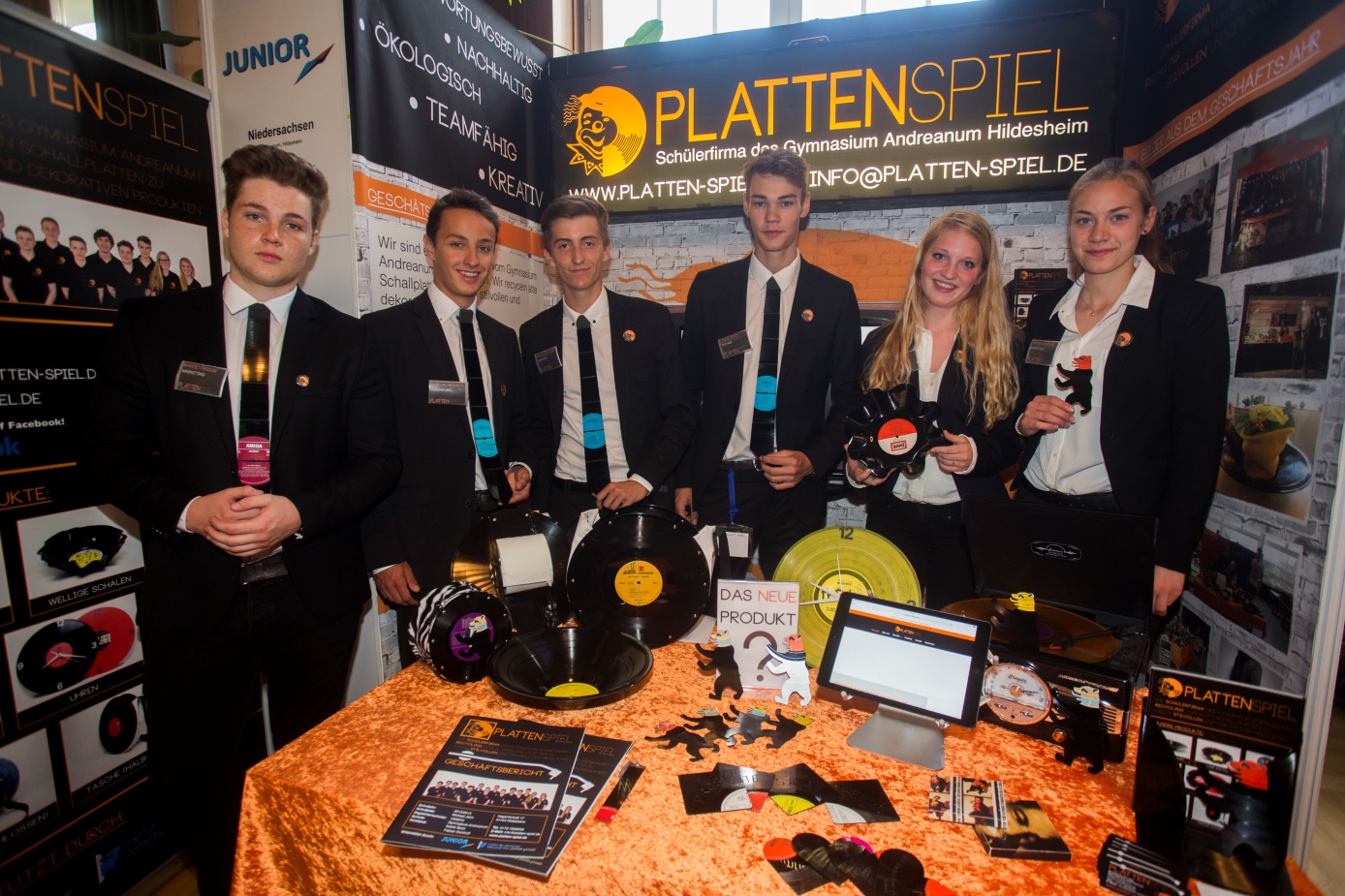 Teilnahme am Landeswettbewerb
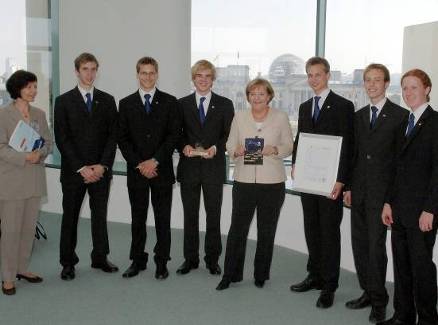 [Speaker Notes: Zehn Unternehmen je Bundesland können sich qualifizieren
Auswahl durch Geschäftsbericht und Buchführungsbeurteilung
Unabhängige Jury aus Politik und Wirtschaft bewertet am Wettbewerbstag einen Geschäftsbericht, Bühnenpräsentation, Messestand und Interview
Alle Landessieger nehmen am Bundeswettbewerb, einer dreitägigen Veranstaltung, teil. Sieger fährt zu Europawettbewerb. 
Foto: Bestes Schülerunternehmen 2013: „Plattenspiel“ aus Niedersachsen mit Produkten aus Schallplatten]
Übersicht der Angebote
[Speaker Notes: Frage an Woloschyn: Wie kann das übersichtlicher gestaltet werden, dass die Unterschiede schneller visuell zu sehen sind?]
Einleitung
Das Schülerfirmenjahr
Das bietet JUNIOR
Erste Schritte und Kontakt
Erste Schritte
Gründungsunterlagen erhalten
Ihr Kontakt zu JUNIOR
IW JUNIOR gemeinnützige GmbH 
Postfach 10 19 42
50459 Köln 
junior@iwkoeln.de

Schülerhotline:
0221/4981-700

Lehrerhotline:
0221/4981-707
www.junior-programme.de
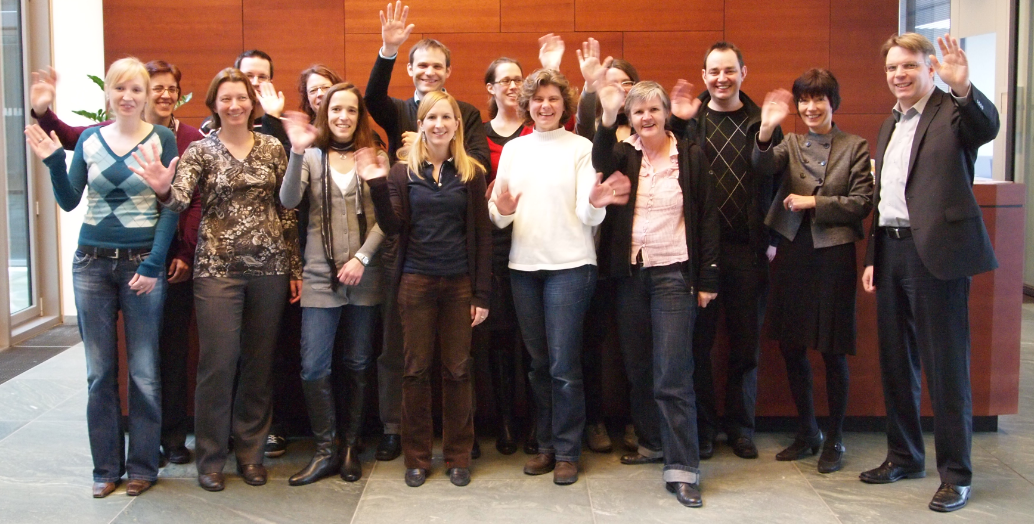 Ihr Kontakt zu JUNIOR
Institut der deutschen Wirtschaft Köln JUNIOR gGmbH 
JUNIOR-Geschäftsstelle
Postfach 10 19 42
50459 Köln 
www.junior-programme.de  
 

Ihre Betreuung in Hessen: 
Karen Lunze
Tel.: +49 (0) 221 I 4981-715
he@iwkoeln.de 

Markus Muszeika
Tel.: +49 (0) 221 I 4981-719 
he@iwkoeln.de
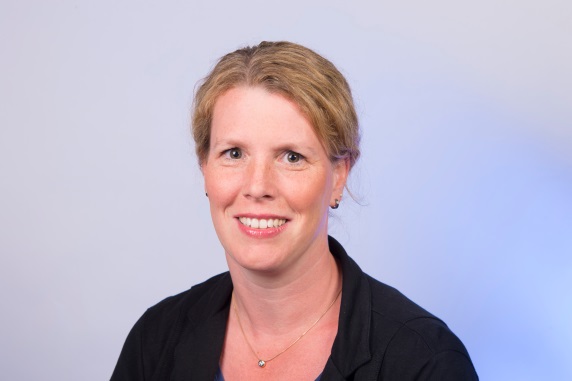 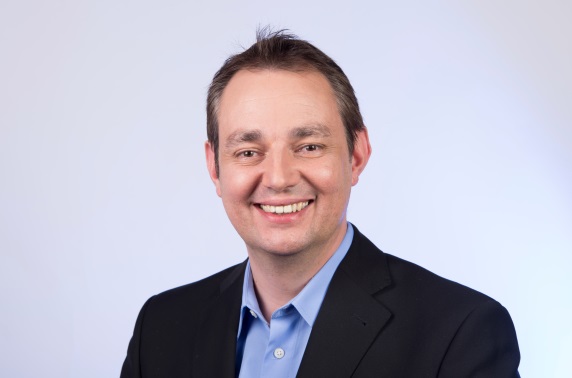